Муниципальное дошкольное образовательное учреждение детский сад «Росинка»
Организация работы с детьми с ОВЗ по АОП и ИОМ
16.03.2018.
Адаптированные программы ДОУ( одобрено решением МинОбр  от 7.12 2017 г. Протокол № 6/17)
Сайт: ФГОСРЕЕСТР.РУ
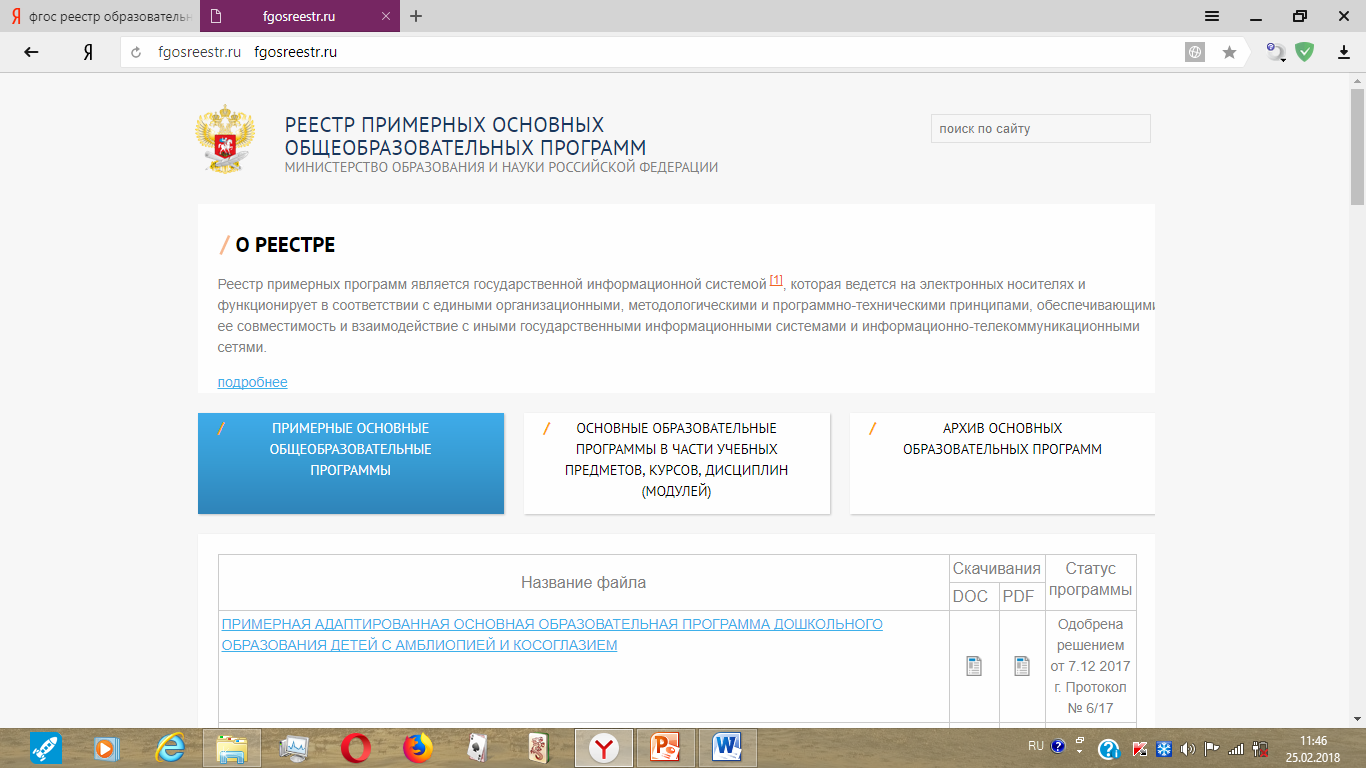 Адаптированные программы:
АООП для ЗПР*
АООП для УО*
АООП для ТНР*
Структура АООП:
ЦЕЛЕВОЙ РАЗДЕЛ.
СОДЕРЖАТЕЛЬНЫЙ РАЗДЕЛ
Описание образовательной деятельности в соответствии с направлениями развития ребенка, представленными в пяти образовательных областях.

III. ОРГАНИЗАЦИОННЫЙ РАЗДЕЛ.
Предлагаем:
Изучить каждую АООП в соответсвии со своей должностью (по областям).
Создать творческую группу по составлению АОП (по категориям) сада.
Разработать и обсудить со всеми членами педагогического процесса свою часть АОП по категориям (АОП для ТНР, АОП для ЗПР, АОП для УО).
Составить АОП по категориям в срок до 01.09.2018.
ИОМ как обязательное условие психолого-педагогического сопровождения ребёнка с ОВЗ.
Одной из главной задач ДОУ является создание наилучших условий для реализации потенциальных возможностей воспитанников.
Основная цель составления ИОМ – создание условий, способствующих позитивной социализации дошкольников,  коррекции недостатков развития у детей с ОВЗ.
Особенности реализации общепедагогических принципов в условиях инклюзии при работе с детьми с ОВЗ:
Поэтапное предъявление заданий
Особенностью детей с ОВЗ является то, что трудные инструкции им не доступны. Необходимо дробить задания на короткие отрезки и предъявлять их ребенку поэтапно, формулируя задачу предельно четко и конкретно.
Четкость, краткость инструкции 
Педагогу работающему с детьми с ОВЗ необходимо уметь грамотно задавать вопросы – это является одним из важных условий стимулирования и поддержания активности детей. Вопрос должен быть четким, коротким, составлен таким образом, чтобы в структуре вопроса содержался ответ.
Увеличение доли наглядности, раздаточного материала в процессе работы.                                                                                                 Изучаемый материал необходимо подкреплять наглядностью, так в дошкольном возрасте у детей с ОВЗ преобладает наглядно-действенное, наглядно – образное  мышление.
Контроль каждого этапа работы. 
     У детей с ОВЗ нарушен поэтапный контроль над           выполняемой деятельностью, следовательно, педагогу необходимо контролировать работу детей на всем протяжении совместного творчества, последовательно руководить детской деятельностью.
Совместное действие с ребенком в начале обучения.
На первых этапах обучения ребенку часто тяжело бывает выполнять задания педагога опираясь только на объяснение и показ, следовательно, для успешного выполнения заданий педагогу необходимо совместно с ребенком проделывать предлагаемую работу.
Доступность изложения материала ребенку. 
 Необходимо учитывать развивающий характер обучения – обучение должно строиться исходя из особенностей структурных нарушений, то есть на основе зоны ближайшего развития ребенка.  Надо учитывать потенциальные возможности каждого ребенка, которые реализуются в совместной деятельности педагога и детей.
Система и последовательность предлагаемого материала.
При работе с детьми с ОВЗ необходимо учитывать их скудный запас знаний и представлений по всем разделам программы, следовательно начинать формировать знания детей необходимо от простого к сложному, от ближайшего окружения ребенка.
Использование многократного возврата к теме.
Повторяемость материала необходимый компонент успешного развития детей с ОВЗ. Повторение одного и того понятия должно происходить в разных видах детской деятельности (художественное творчество, чтение художественной литературы, проведение подвижных и дидактических игр, проведение бесед….)
Необходимость установления взаимного  эмоционального контакта с ребенком.   
При общении с детьми с проблемами в интеллектуальном развитии педагог должен быть эмоционален – это позволяет удержать внимание детей на предлагаемой деятельности и добиться от них эмоциональной отзывчивости.
Смена видов деятельности.
Высокая степень истощаемости детей с ОВЗ приводит к быстрой потери интереса к предлагаемой деятельности, следовательно, необходимо чередовать виды детской деятельности в процессе совместного творчества.
Использовать приемы, активизирующие память человека.
Непременное условие развивающего обучения  - научить мыслить причинно, то есть развитие причинно – следственных связей.  
Для облегчения запоминания предлагаемого материала, для стимуляции развития образного мышления, необходимо пользоваться различными 
символами, пиктограммами, мнемотаблицами 
или  подключать двигательные функции, синхронизировать речь с движениями. 
Педагогу при организации совместной деятельности с детьми необходимо добиваться обратной связи, взаимоконтакта.
При работе с детьми с ОВЗ  необходимо развивать (каждому специалисту в своей области):
Сенсорику (освоение эталонов – образцов цвета формы величины предметов; накопление обобщённых представлений о свойствах предметов и материалов).
Предметно-практическую деятельность (понимание отношений  между предметами во времени пространстве и количестве).
Адекватные эмоционально-волевые качества (умение слышать педагога, понимать и принимать его требования, умение подчиняться-соблюдать правила поведения в обществе).
Элементарные математические представления и понятия соответствующие возрасту.
Игровую деятельность
Словарь(уточнение, обогащение и систематизация ).
Навык общения доступными средствами                  ( формирование диалогической, монологической речи, возможно, альтернативной коммуникации).
Этапы работы по ИОМ:
I этап – подготовительный.
II этап – комплексной диагностики мониторинг.
III этап – разработка ИОМ.
IV этап – коррекционно-развивающая и образовательная работа по реализации ИОМ.
V этап – промежуточный мониторинг -динамика(январь-февраль).
VI этап - коррекционно-развивающая и образовательная работа по реализации ИОМ (после корректировки с учётом динамики).
VII этап – итоговый мониторинг.
Динамика – лист контроля динамики.
Положительная динамика – высокий уровень.
Положительная динамика: выше среднего уровень.
Относительно положительная динамика: средний уровень.
Незначительная динамика: низкий уровень.
Отрицательная динамика: невозможность ребёнка усвоить содержание того или иного раздела программы.
Волнообразная динамика.
Избирательная динамика.
Построение ИОМ согласно ФГОС ДО является обязательным условием психолого-педагогического сопровождения развития индивидуальных потребностей ребёнка и оптимального развития его личностных качеств.